s/k/l
Instructie geven en uitvoeren
Wat gaan we vandaag doen?
Korte introductie opdracht (10m)
Uitleg theorie (5m)
Maken opdracht 2  kijkfragment (10m)
Voorbereiden kijktaak opdr 4 luisterfragment (2m)
Maken opdracht 3 zelfstandig (10m)
Startopdracht
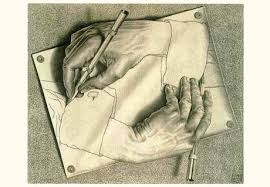 Maak een tweetal
Leerling 1 krijgt een simpel figuur
Leerling 2 krijgt uitleg over hoe hij dit figuur moet natekenen.


LET OP: Je mag het figuur niet laten zien aan elkaar!!!
instructies
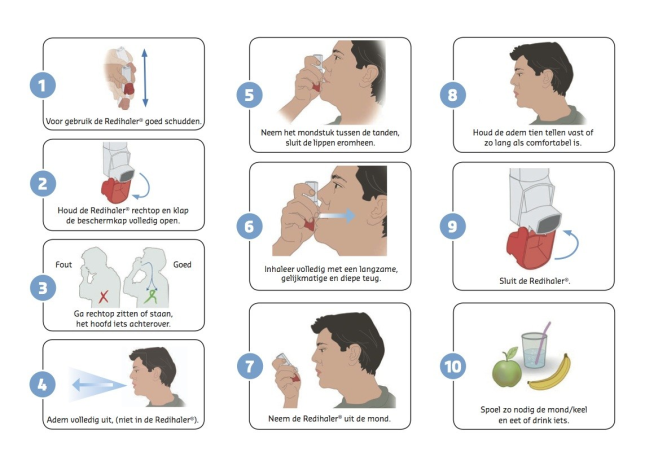 Stap voor stap iets uitleggen

Belangrijk kenmerk: Doe-woorden
Instructie uitvoeren
Kijk en luister goed

Let op doe-woorden

Voer de stappen in de juiste volgorde uit.


Stel direct een vraag als je een instructie niet begrijpt.
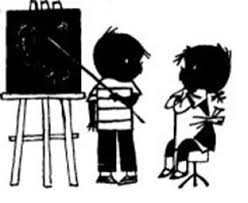 Instructie geven
Begin met het doel en onderwerp  van je instructie.

Leg stap voor stap uit wat iemand moet doen. Denk na over een logische volgorde!

Als het nodig is: laat zien hoe iets moet!

Gebruik doe-woorden/signaalwoorden

Spreek rustig/verstaanbaar
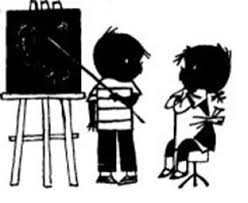 Opdracht 3
Lees de vragen van opdracht 3 (blz 53) door  en bekijk het fragment.

Noteer de antwoorden op de vragen